A Method to Construct Chinese-Japanese Named Entity Translation Equivalents Using Monolingual Corpora
Kuang Ru; Jinan Xu; Yujie Zhang; Peihao Wu
Beijing Jiaotong University
[Speaker Notes: 各位老师，各位同学，大家好，我是来自北京交通大学的茹旷，今天我演讲的题目是《使用两侧单语语料库获取中日命名实体翻译等价对方法》]
Outline
Introduction & Motivation
Proposed Method
Experiment & Result Analysis
Conclusion
[Speaker Notes: 演讲的主要内容有以下几个方面组成，首先，介绍研究的背景和提出该方法的动机。其次介绍我们提出的方法，然后是实验结果和分析，最后是总结。]
Introduction (1)
Named Entity research is a basic task of natural language processing;
Multilingual information increase rapidly;
NE translation equivalents has important significance for multilingual information processing.
Such as automatic summarization, machine translation, cross-language information retrieval and etc..
[Speaker Notes: 命名实体研究是自然语言处理的基本任务之一，有很多任务都和命名实体的研究相关。随着互联网的普及，多语言信息飞速增加。所以命名实体翻译等价对在多语言信息处理中也变得越来越重要，比如在如下领域：多语言自动文摘/机器翻译/跨语言信息检索还有很多其他应用。]
Introduction (2)
From the parallel corpus
Relevant language resources are rare.
The parallel corpus acquisition is not a simple task.
From comparable corpus
Avoid the huge cost to obtain parallel corpus.
Lower accuracy.
Feature 
Their phonetic feature.
Entity context.
Relationships between an NE pair.
[Speaker Notes: 现在多语言命名实体抽取已经有比较多的论文，大体上可以分成两种方法，一种是从平行语料中抽取，一种是从可比语料中抽取，随着研究的深入，越来越多的转入到第二种方式。是因为很多语言资源是比较稀缺的，构建某些语言对的难度很高。方法没有普遍性。相比于第一种方法第二种方法就避免了构建平行语料库的花费。但是，这种方法抽取出来的命名实体对的精确度较低。这些方法的使用了多种特征，包括他们自身的语音特征，像是bush和布什，还有上下文特征，还有命名实体对之间的关系等等。]
Motivation
The Chinese and Japanese bilingual resources are very few.
Difficult to obtain bilingual corpus.
Japanese Kanji comes from ancient Chinese.
Japanese Kanji and Chinese Hanzi are Potentially important information.
[Speaker Notes: 首先，中日双语资源比较稀少，很难构建双语语料库。大部分提出的方法就没法使用了。但是，日语汉字潜在的包含了一些重要信息。]
The Proposed Method
NER
[Speaker Notes: 如图就是提出方法的流程，然后对每一个步骤做一下解释。]
Monolingual NER
Statistical machine learning methods
Does not require extensive  linguistics  knowledge.
Easy to migrate  to  new areas.
Main methods: HMM, Maximum Entropy, SVM, Conditional Random Fields (CRF) and etc..
Conditional Random Fields (CRF) 
flexible feature and global optimal annotation framework
slow convergence and long training time
[Speaker Notes: 在单语的命名实体识别上我们使用了基于CRF的方法，为什么要采用这种方法，是因为CRF的特征选择比较灵活，而且通过全局优化，能产生较好的结果，缺点是训练的时间会比较长。]
The Proposed Method
[Speaker Notes: 下面讲解一下中日汉字对照表]
Kanji Comparison Table
Use open source resources to build Japanese kanji, Traditional Chinese, Simplified Chinese Hanzi table.


Hanzi converter standard conversion table
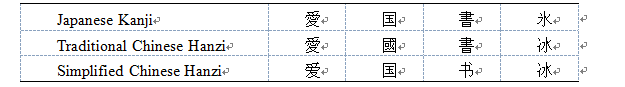 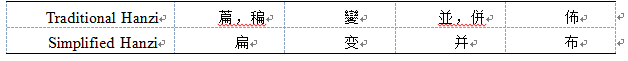 [Speaker Notes: 它是一个中日汉字之间的映射表，这一部分内容可以从开放数据中获取，第一个表上可以看出从日语到繁体汉字到简体汉字的映射关系，需要注意的问题就是映射关系可能不是1对1的，如同下面的表所示。可能会有多个词变成一个简体汉字。]
The Proposed Method
[Speaker Notes: 如图就是提出方法的流程，然后对每一个步骤做一下解释。]
Inductive Learning (1)
Extraction instance(common part and different part) from Unknown string pairs






Segment 2  Rules
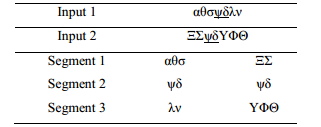 [Speaker Notes: 从这个表上可以看出段2是想两个输入中相同的部分，这部分直接可以认为是一个局部翻译的规则，段1和段3是否是翻译还有待于统计信息证明。或者他们之间的翻译关系可能是需要调序的。还可能有其他的情况，比如input1前面一部分由input2前后部分组合而成，由于命名实体的本身的特性，一个是长度相比句子比较短，二是组合格式比较规整。所以这种情况没有发现。]
Inductive Learning (2)
Extraction primitive from segments.






Segment 2  Rules
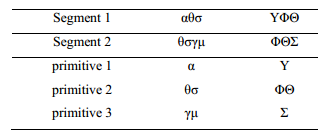 [Speaker Notes: 继续上面的步骤，如果之后出现了如表所示的段，则通过归纳学习的方式就能得到词元2同样是一个局部翻译的规则。]
Algorithm: Inductive Learning
INPUT：J_C_dict, Simlarity，Part_Trans_Rules 
INITIALIZATION: Diff_count 
For entity in Simlarity: 
If entity.value > Threshold.diff:
#Get the same and different part in NEs.
content = GetDiff(entity.ja, entity.ch) 
	Diff_count[content]++
For content in Diff_count:
#If rule frequency higher than threshold, add it into partial translation rules.
If Diff_count[content] > Threshold.rules: 
		Part_Trans_Rules += content
[Speaker Notes: 这是在本文中归纳学习的伪代码，通过这个阈值来控制规则抽取。]
The Proposed Method
[Speaker Notes: 然后我们结合例子解释实例选择过程]
Examples Selection (1)
[Speaker Notes: Example selection就是要从双语的命名实体列表中抽取出相似度比较高的条目进行规则抽取，计算相似度的方法比较多，本文采用了cosine 向量的方法来计算相似度。]
Examples Selection (2)
大原綜合病院附属大原医療センター
大原综合医院附属大原医疗中心
Word segmentation
大原 綜合 病院 附属 大原 医療 センター
大原 综合 医院 附属 大原 医疗 中心
use the NE Partial Translation Rules to translation the NEs
大原 综合 医院 附属 大原 医療 センター
大原 综合 医院 附属 大原 医疗 中心
"病院"(hospital) -> "医院"
"綜合"(general) -> "综合"
‘療’-> ‘疗’
[Speaker Notes: 这里是一个真实例子，假设系统已经迭代过几次，规则库中已经有一部分规则。第一步先进行分词，得到这样的结果，再结合规则库中的规则，得到如下的例子。如果是初次迭代的话，由于规则库中还没有规则，这一步是不做任何改变的。然后使用中日汉字对照表进行翻译，这是汉字表的信息]
Examples Selection (3)
Convert the Japanese Kanji
大原 综合 医院 附属 大原 医疗 センター
大原 综合 医院 附属 大原 医疗 中心
Form a bilingual word vector
[大原 综合 医院 附属 医疗 センター 中心]
Get the word frequency vector
[大原/2 综合/1 医院/1 附属/1 医疗/1 センター/1 中心/0]
[大原/2 综合/1 医院/1 附属/1 医疗/1 センター/0 中心/1]
[Speaker Notes: 然后得到了最后的转化结果，之后再用之前的cos公式计算两个向量的相似度，如果高于阈值的，就把这个双语对当作归纳学习的输入。]
Experiment & Result Analysis (1)
Monolingual corpora
From Wikipedia database
69,874 Japanese texts
84,055 Chinese texts
The result of NER
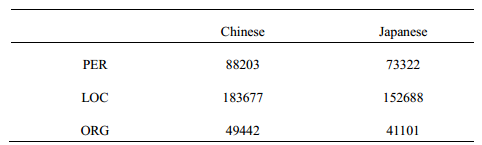 [Speaker Notes: 实验的数据来源是维基百科，选取69874篇日语文章和84055篇中文文章，分别对两个单语语料库进行命名实体识别，识别结果如表所示。]
Experiment & Result Analysis (2)
[Speaker Notes: 实验数据是从上表中选取8000个实体，人工的对这些实体做对齐。采用PRF来评价方法的效果。]
Experiment & Result Analysis (3)
The experimental results
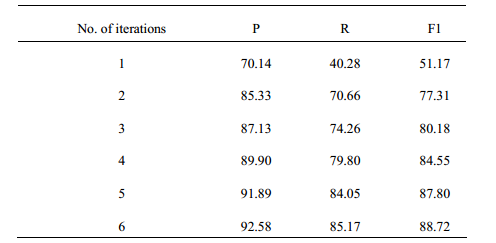 [Speaker Notes: 通过几次迭代之后，效果已经比较好了。]
Experiment & Result Analysis (4)
The different type of NE
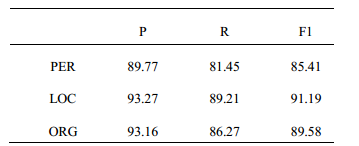 [Speaker Notes: 这个是不同的命名实体类别的PRF，还有一点就是人名在2到3次迭代之后就基本不会再产生新的规则，可能是由于人名长度普遍较短的原因。]
Conclusion(1)
We propose a method extracting NE translation equivalents.
Reduce the cost to build the corpus
Based on inductive learning
Minimal additional knowledge
[Speaker Notes: 我们提出来一种抽取命名实体翻译等价对的方法，它的优点是不用构建双语的语料库，包括可比和平行的，使用归纳学习法和少量的语言信息。]
Conclusion(2)
Pure kana Named Entity may can not extract partial translation rules.
コーネリアス(小山田圭吾)
Time complexity
rapidly increase with the increasing NE list.
[Speaker Notes: 但也有一些问题，在面对纯假名信息时可能不能得到翻译规则，原因是这些假名可能没有归纳的条件。还有就是复杂度比较高，随着NE表的增大迅速增加。]
Thanks!Q&A
[Speaker Notes: 谢谢！]